Task 3.2: Improved skill of seasonal prediction of water cycle and precipitation
Markus Donat, Andrea Manrique, Louis-Philippe Caron, Niti Mishra, Chloé Prodhomme
IMPREX GA 2018, Valencia
01 Oct 2018
IMPREX is funded by the EU H2020 Framework Programme under grant agreement no. GA 641811)
Improving skill of seasonal predictions (?)
By…

 Improving the model / prediction system
Increasing the model resolution
Land-surface initialisation
 Postprocessing
Impose empirical relationships e.g. to NAO
Combining different models/prediction systems
Bias correction
(1) Improving the model / prediction system
initialization of the model with realistic soil moisture conditions (as opposed to climatological mean)
increase the model atmosphere and ocean resolutions
Improvements from initializing soil moisture
Twin sets of experiments (SM_Clim, SM_init) for boreal summer (MJJA), 1992-2010
5 forecast systems: MPI-ESM, ECMWF System4, CNRM-CM5, EC-Earth v2.3 and GloSea5
Ardilouze, C. et al. (2017) Multi-model assessment of the impact of soil moisture initialization on mid-latitude summer predictability. Clim. Dyn., 49, 3959-3974.
[Speaker Notes: Land initialisation from ERALand, Jules (offline driven, GloSea), and MPI some GCM nudhging
Clim just averages all Inits]
Improvements from initializing soil moisture
SM Clim
SM Init
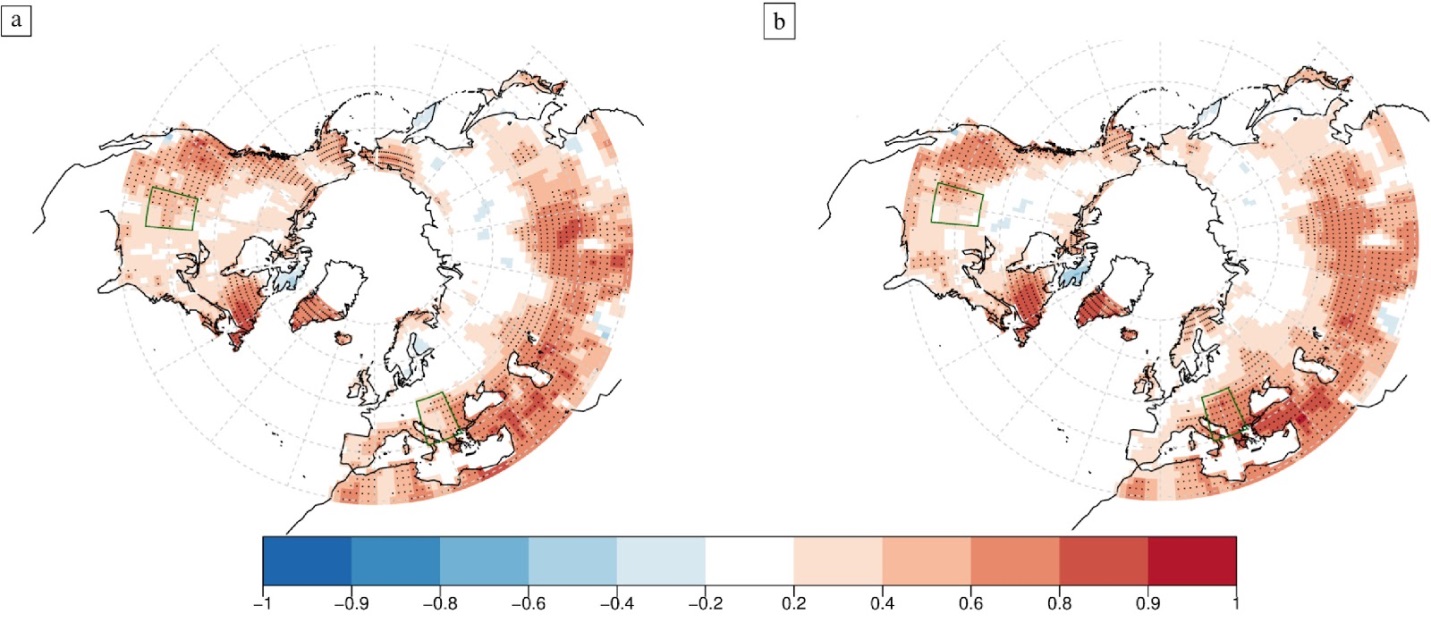 ACC,
Tmean JJA
Ardilouze et al. (2017) Clim. Dyn., 49, 3959-3974
Improvements from initializing soil moisture
Tmean (JJA)
Precipitation (JJA)
ACC (Init) – ACC (Clim)
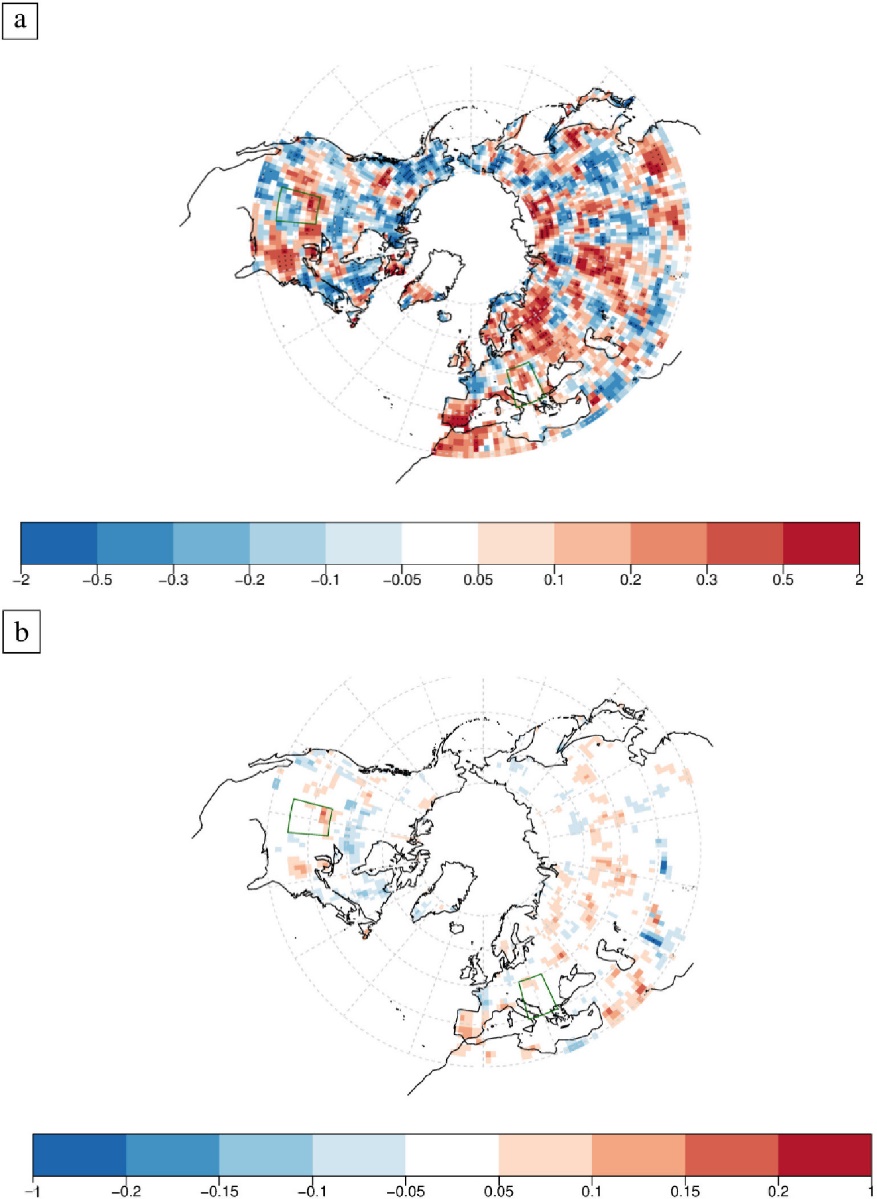 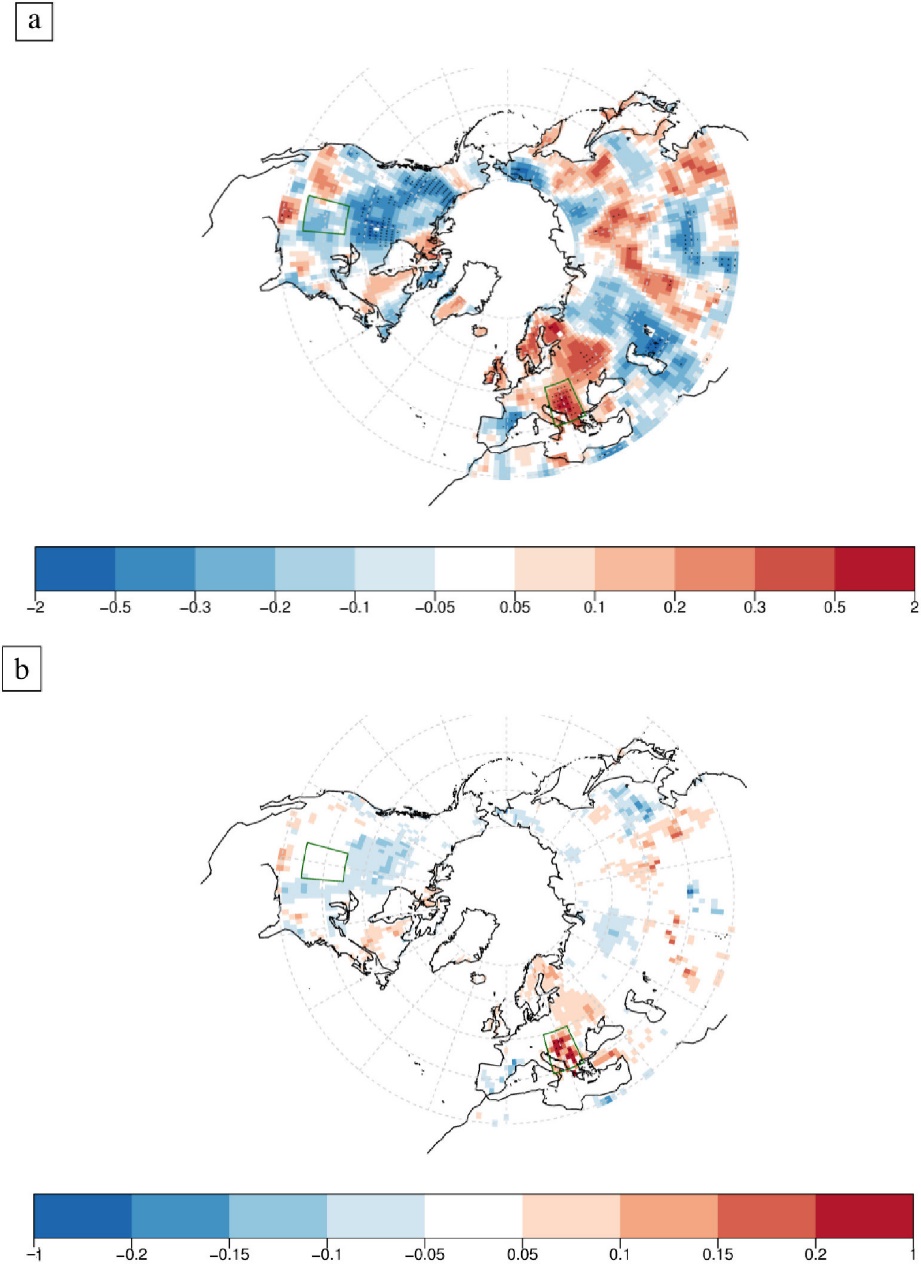 -> SM initialisation regionally improves temperature skill in SE Europe,
Generally poor skill for precipitation, improvements less conclusive
RMSE (Init) – RMSE (Clim)
Improvements from initializing soil moisture
Tmean JJA, de-trended anomalies Balkan region
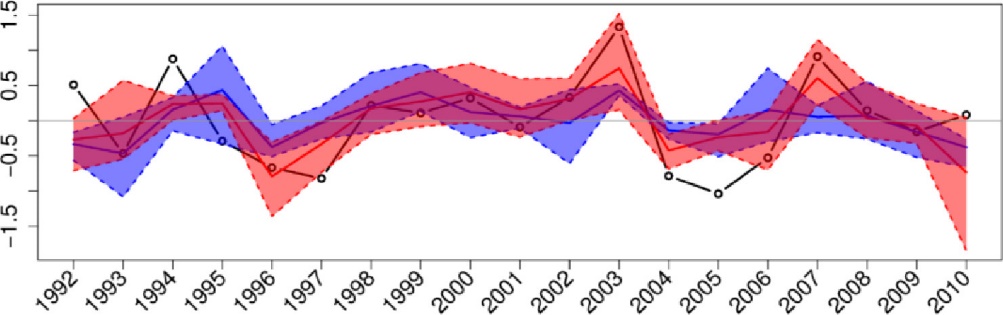 Black: ERA-Int, Red: SM_ini, Blue: SM_clim
-> SM initialisation regionally improves the simulated inter-annual variability of summer temperature
Ardilouze et al. (2017) Clim. Dyn., 49, 3959-3974
Impact of Soil Moisture Initialization on Seasonal Forecast of Maize Yield
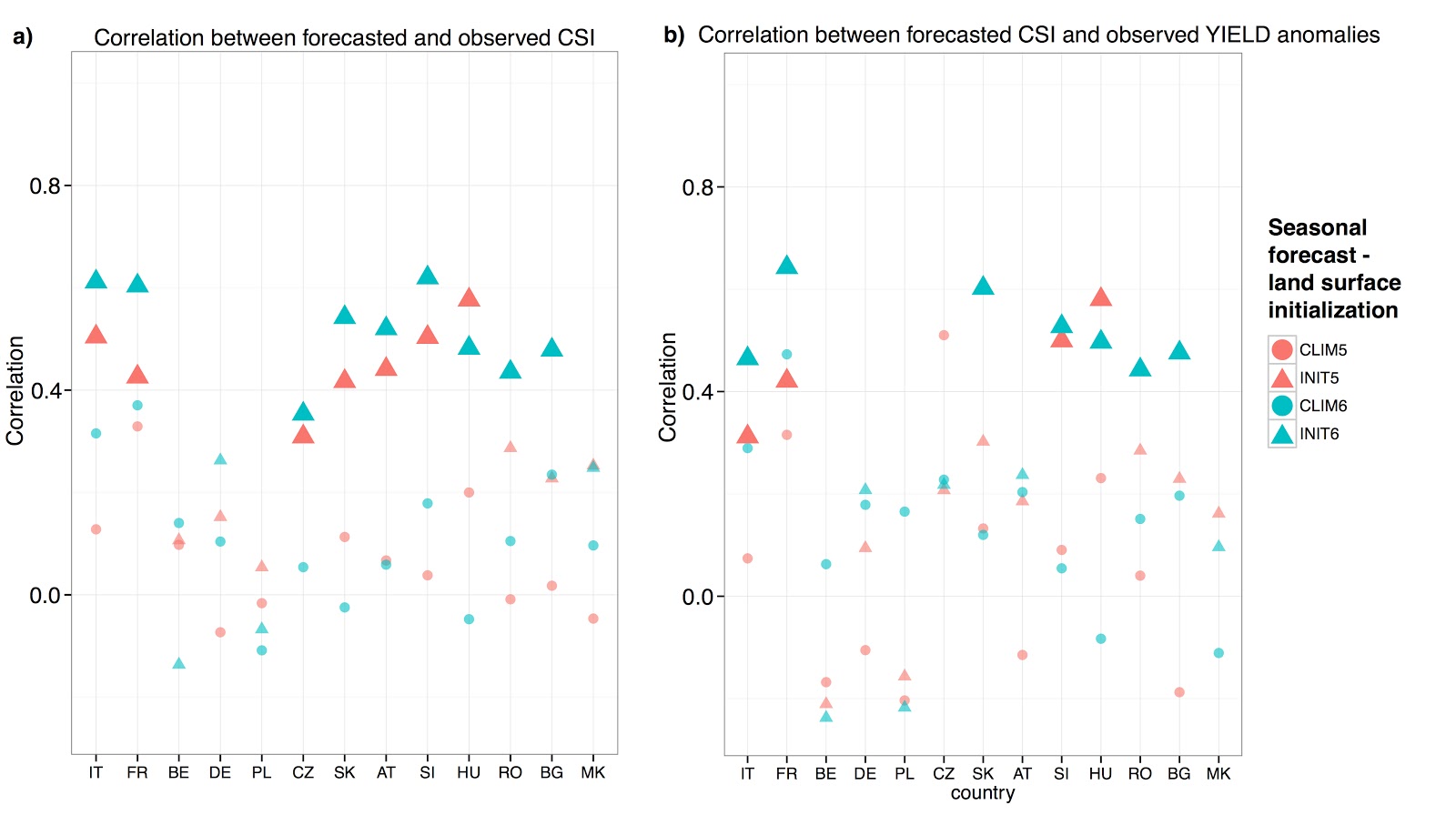 Example application to agricultural yields:
-> SM initialisation improves maize yield estimated in Europe
Ceglar, A. et al. (2018) Sci. Rep., 8:1322
Estimate maize yield anomalies (Y) based on combined stress index from SPEI and HDD
[Speaker Notes: CSI – combined stress index]
Improvements from increasing model resolution
SRes (standard):		atmosphere T255 (approx. 0.7° lat x lon), 91 vertical levels,
					ocean 1° (with refinements around equator and poles), 46 vertical 					layers

IRes (intermediate):	ocean resolution increased 0.25° , 75 vertical layers

HRes (high res): 		atmosphere T511 (~0.35°),
					ocean 0.25° , 75 vertical layers
Prodhomme et al (2016) , J. Clim., 29, 9141-9162
Improvements from increasing model resolution
e.g. reduced bias in atmospheric blocking frequency
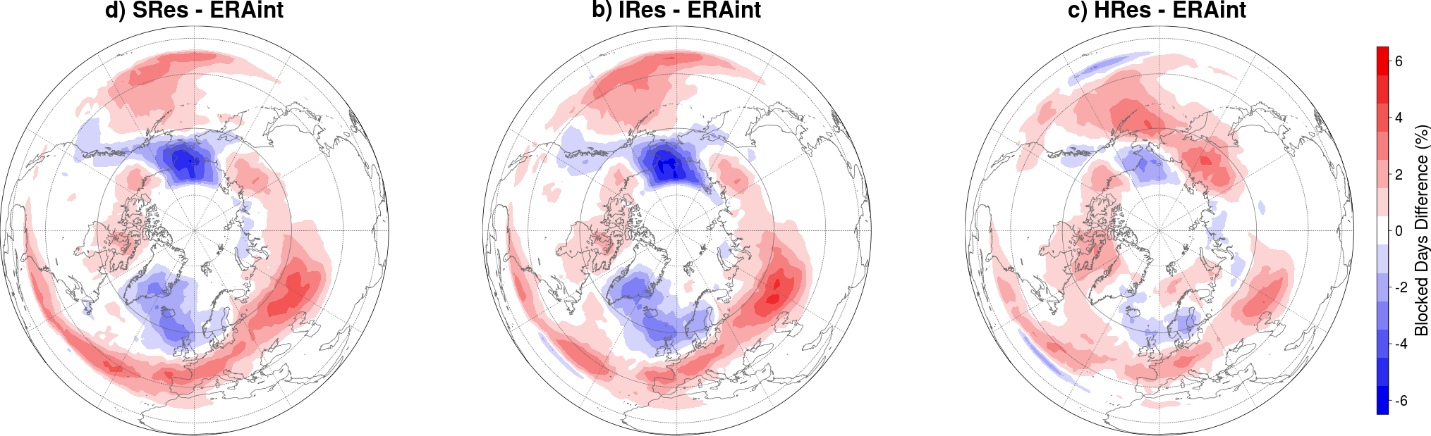 -> reduced bias in atmospheric blocking in the high-resolution simulations
Prodhomme et al (2016) , J. Clim., 29, 9141-9162
Improvements in next generation dynamical prediction system?
ECMWF System 5 versus System 4, e.g. Tmean
-> mixed pattern of regional skill improvements and reductions
System 5
System 5 – System 4
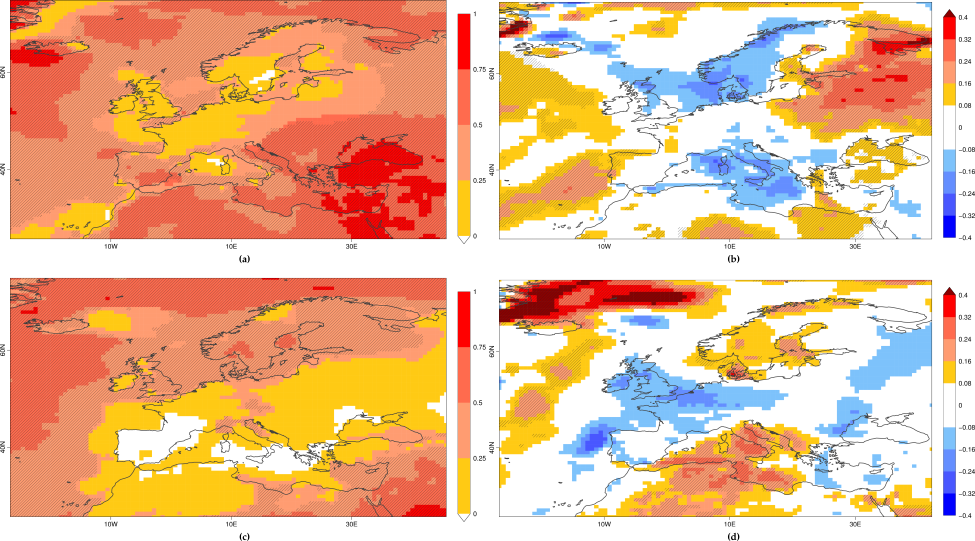 Tmean (JJA)
Tmean (DJF)
(Anomaly Correlation Coefficient, ACC; 1981-2015)
Improvements in next generation dynamical prediction system?
ECMWF System 5 versus System 4, e.g. Precipitation
System 5
System 5 – System 4
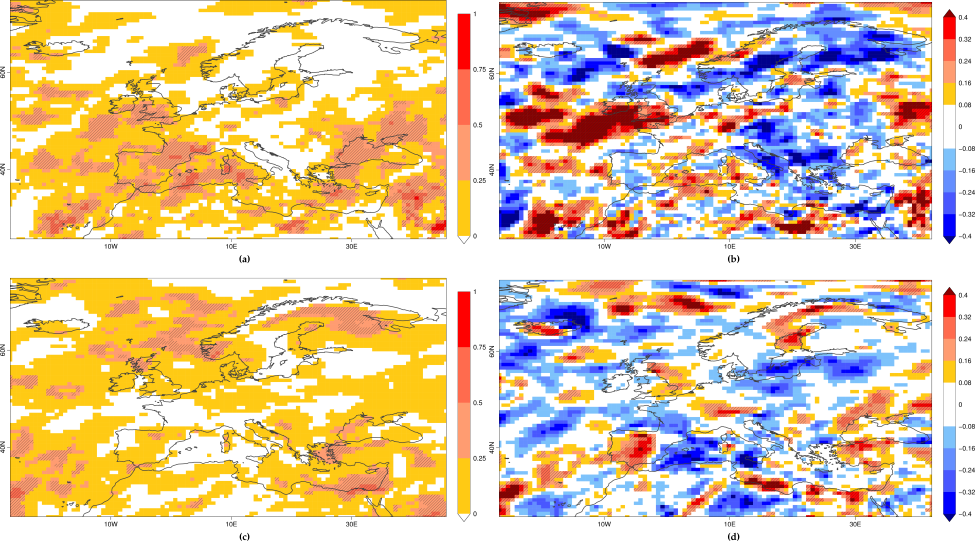 Precip (JJA)
Precip (DJF)
(Anomaly Correlation Coefficient, ACC; 1981-2015)
(2) Skill improvements from processing the seasonal predictions model output
Imposing empirical (observed) NAO relationship
Idea:
- seasonal precipitation in Europe is correlated with NAO, and NAO can be skilfully predicted
- Models struggle with spatial patterns of NAO, and therefore local relationships
- Impose observed relationships to model-predicted NAO
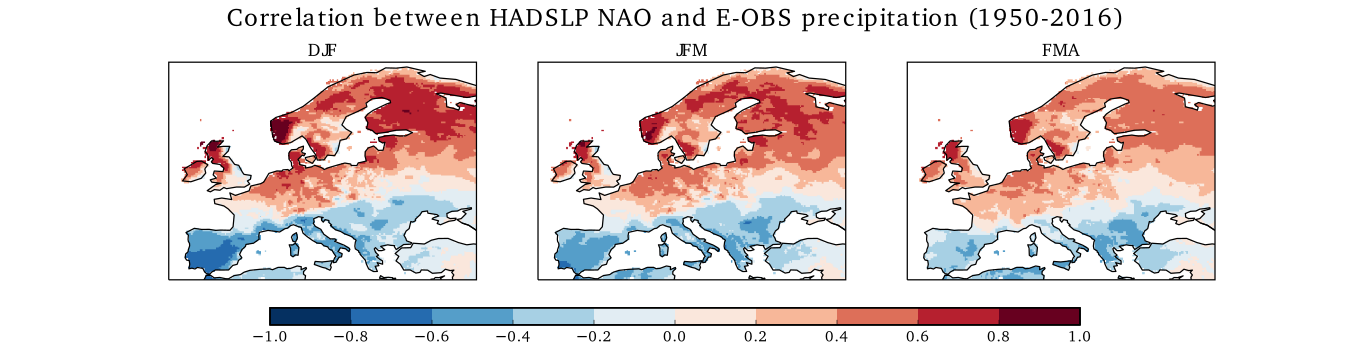 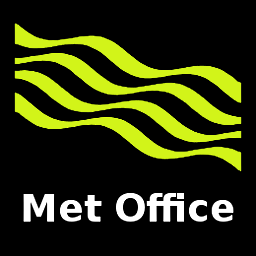 Courtesy: Nicky Stringer, Met Office
Imposing empirical (observed) NAO relationship
raw					adjusted
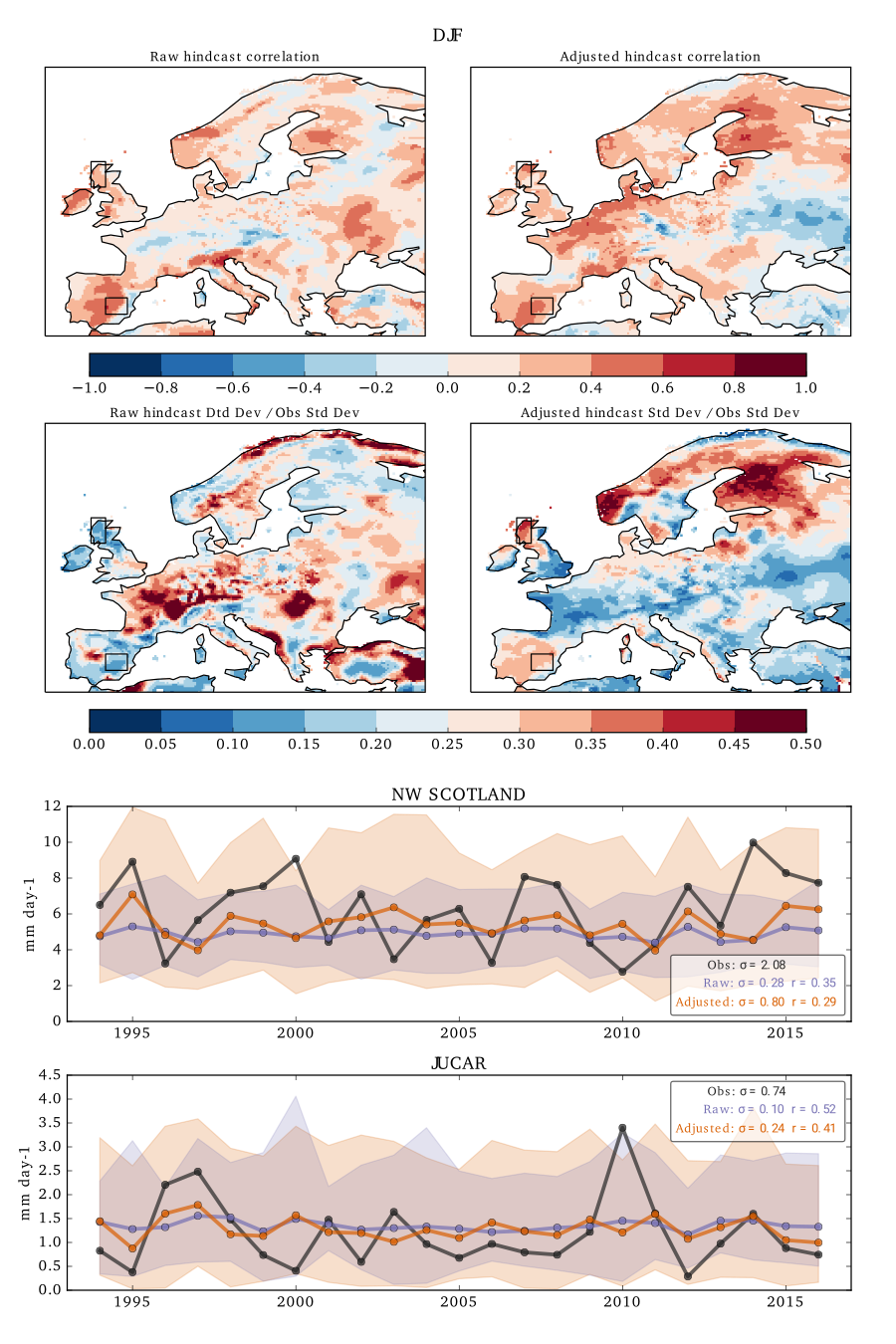 Correlation ensemble mean P vs E-Obs
(DJF, similar for JFM, FMA)


Regional time series of 
seasonal mean precipitation 
				e.g. NW Scotland




						Jucar
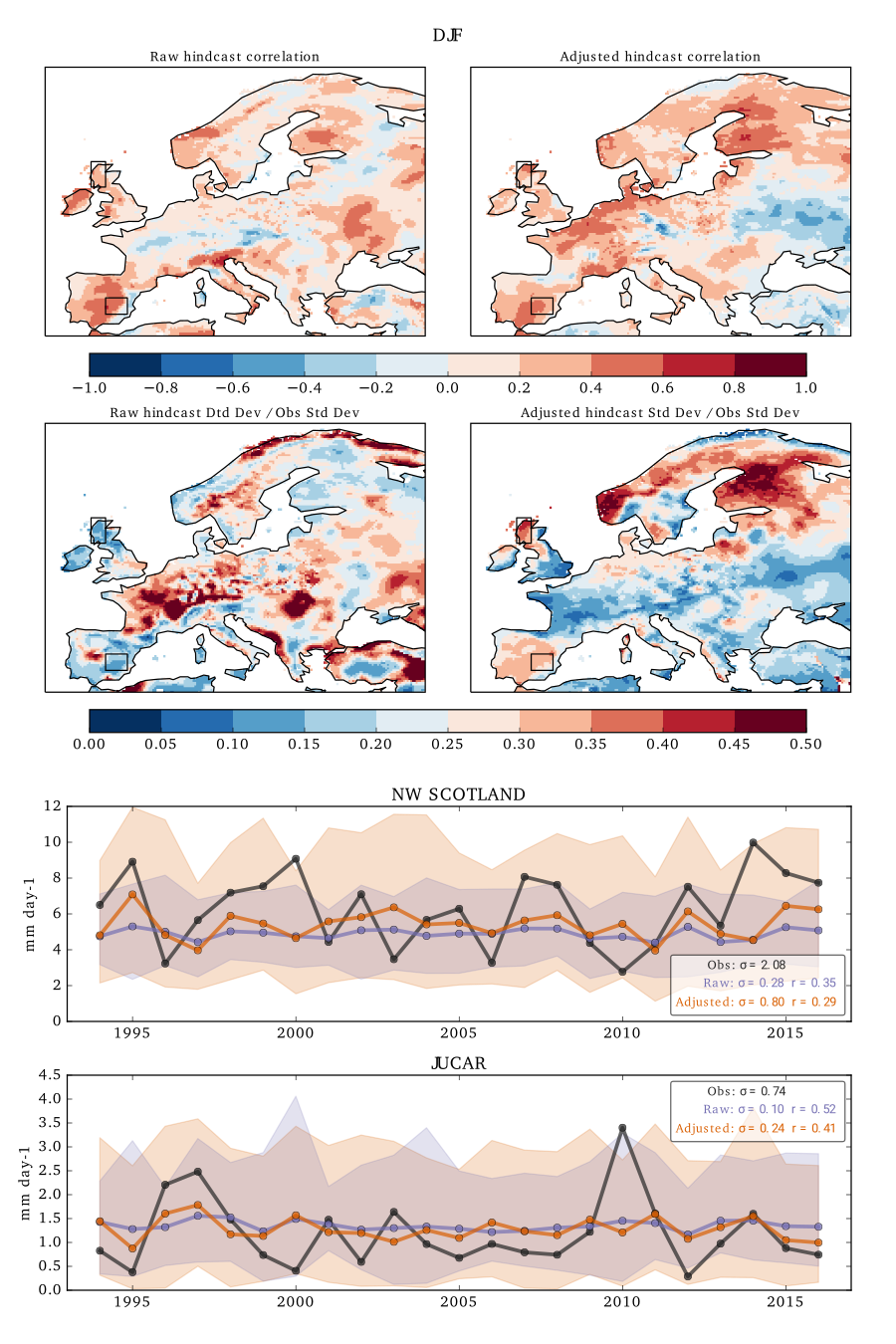 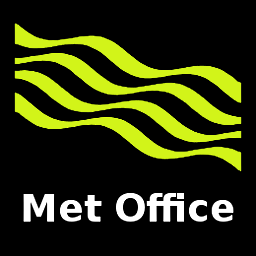 -> skill improvement (precipitation) in areas with positive correlations with NAO (i.e. NW Europe)
Courtesy: Nicky Stringer, Met Office
Multi-Model Skill Assessment
ACC seasonal temperature in different models
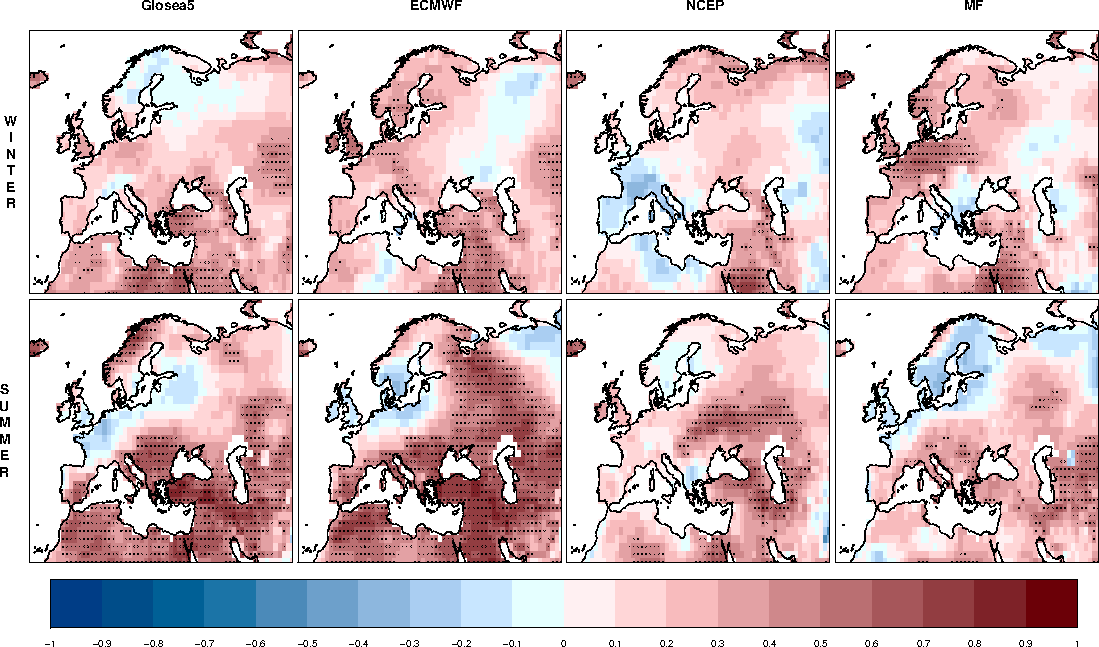 Mishra, N, C Prodhomme and V Guemas (2018), Climate Dynamics
Multi-Model Skill Assessment
ACC seasonal precipitation in different models
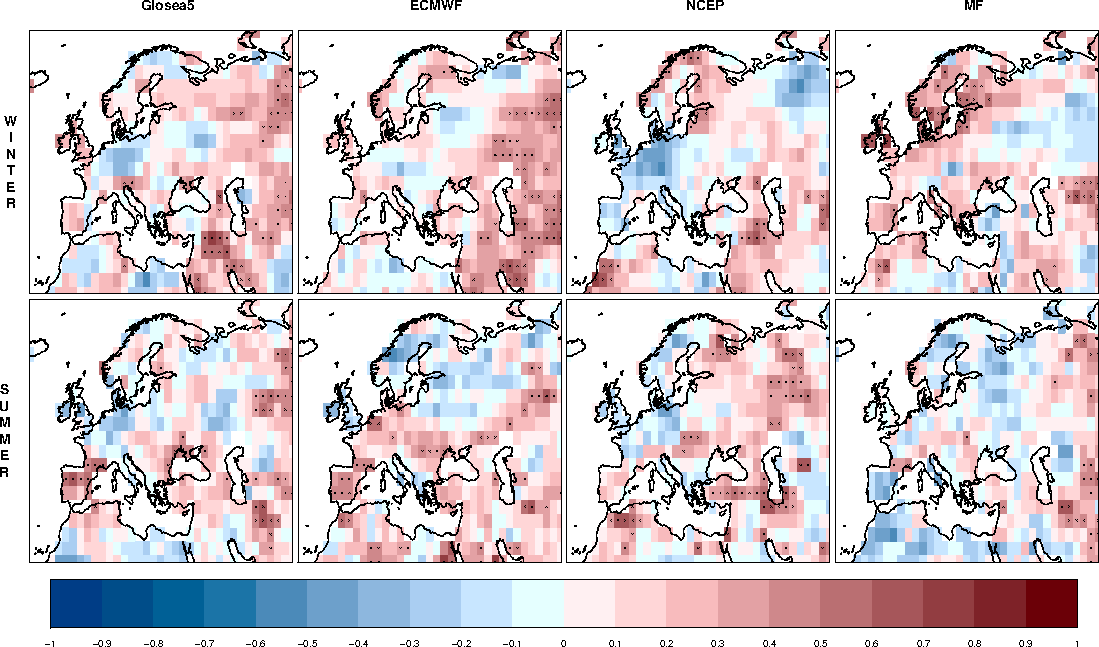 Mishra, N, C Prodhomme and V Guemas (2018), Climate Dynamics
Multi-Model Skill Assessment
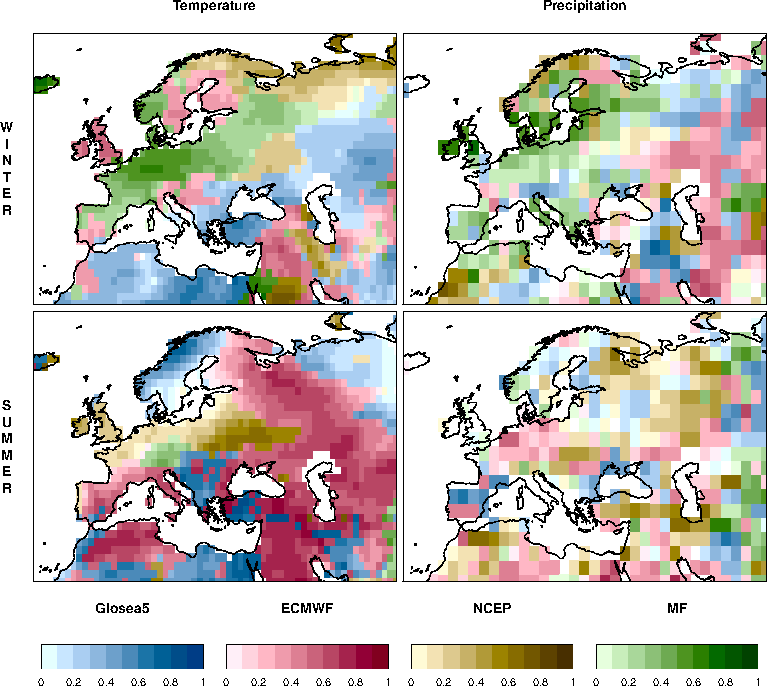 Maximum positive ACC 
among the four individual models
Mishra, N, C Prodhomme and V Guemas (2018), Climate Dynamics
Multi-Model Skill Assessment
-> Ensemble average skill similar to best individual model, performance-based weighting shows no improvement
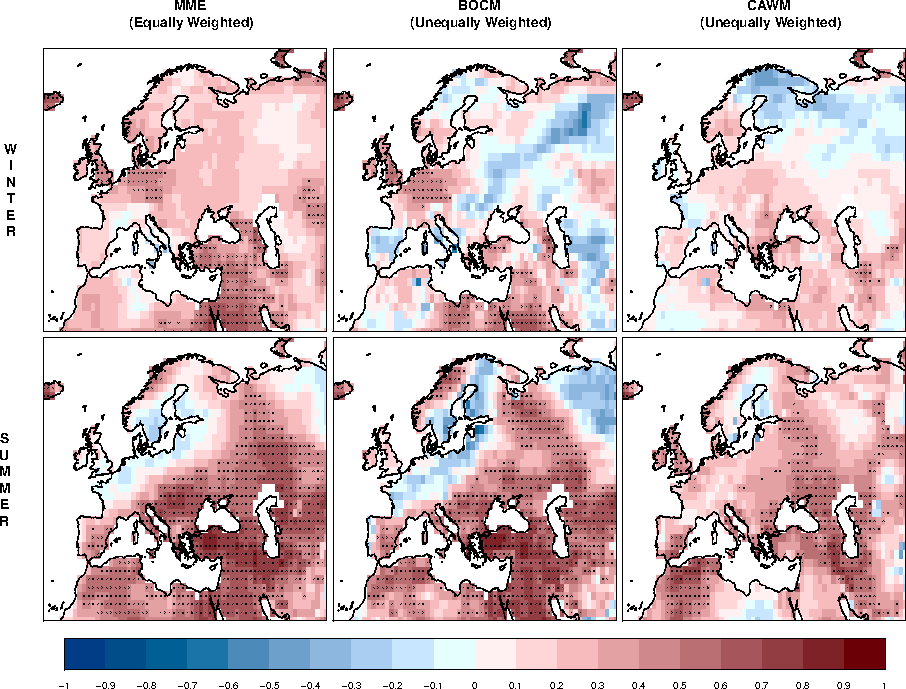 Mishra, N, C Prodhomme and V Guemas (2018), Climate Dynamics
Case study Koutsoulidis basin, Crete, Greece
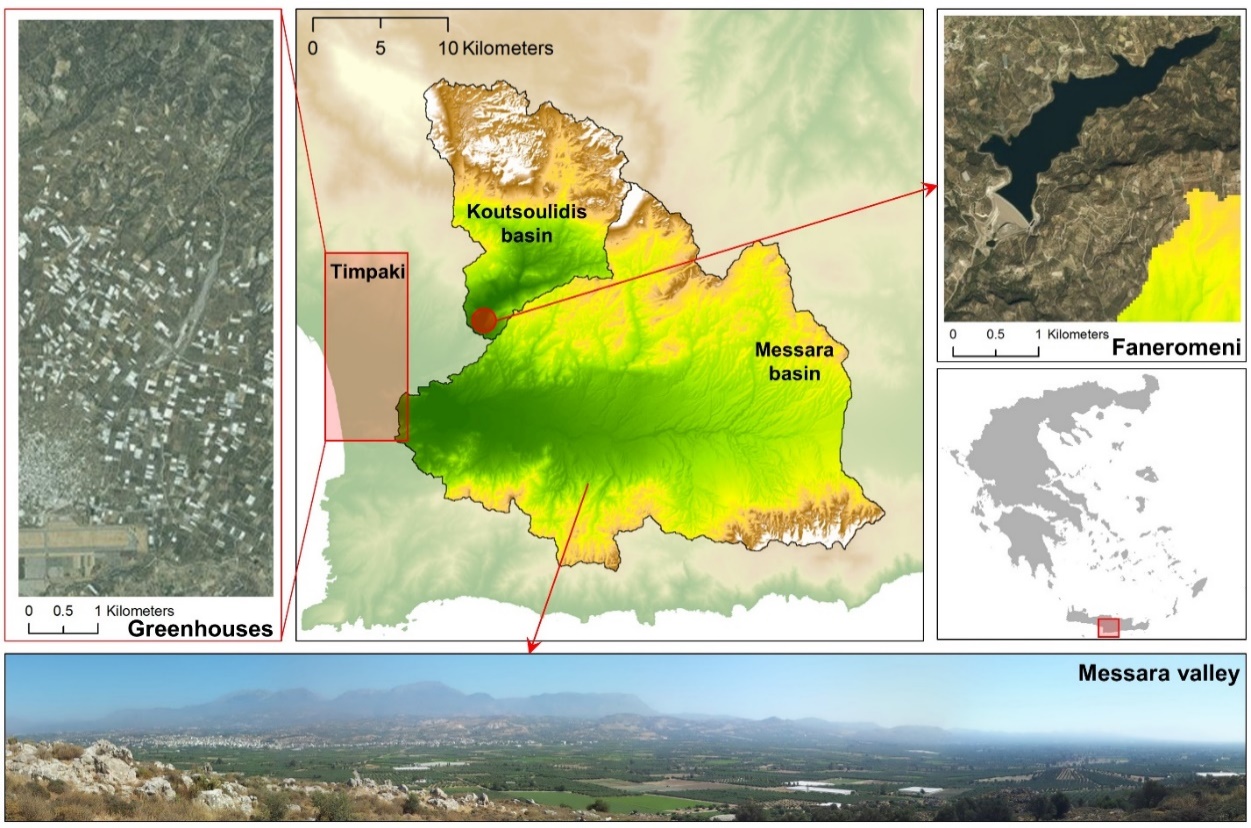 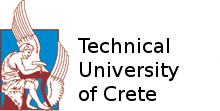 Courtesy: TUC
Case study Koutsoulidis basin, Crete, Greece
-> Mixed effect from Bias correction
Continuous Ranked Probability Skill Score (CPRSS) for monthly forecast data
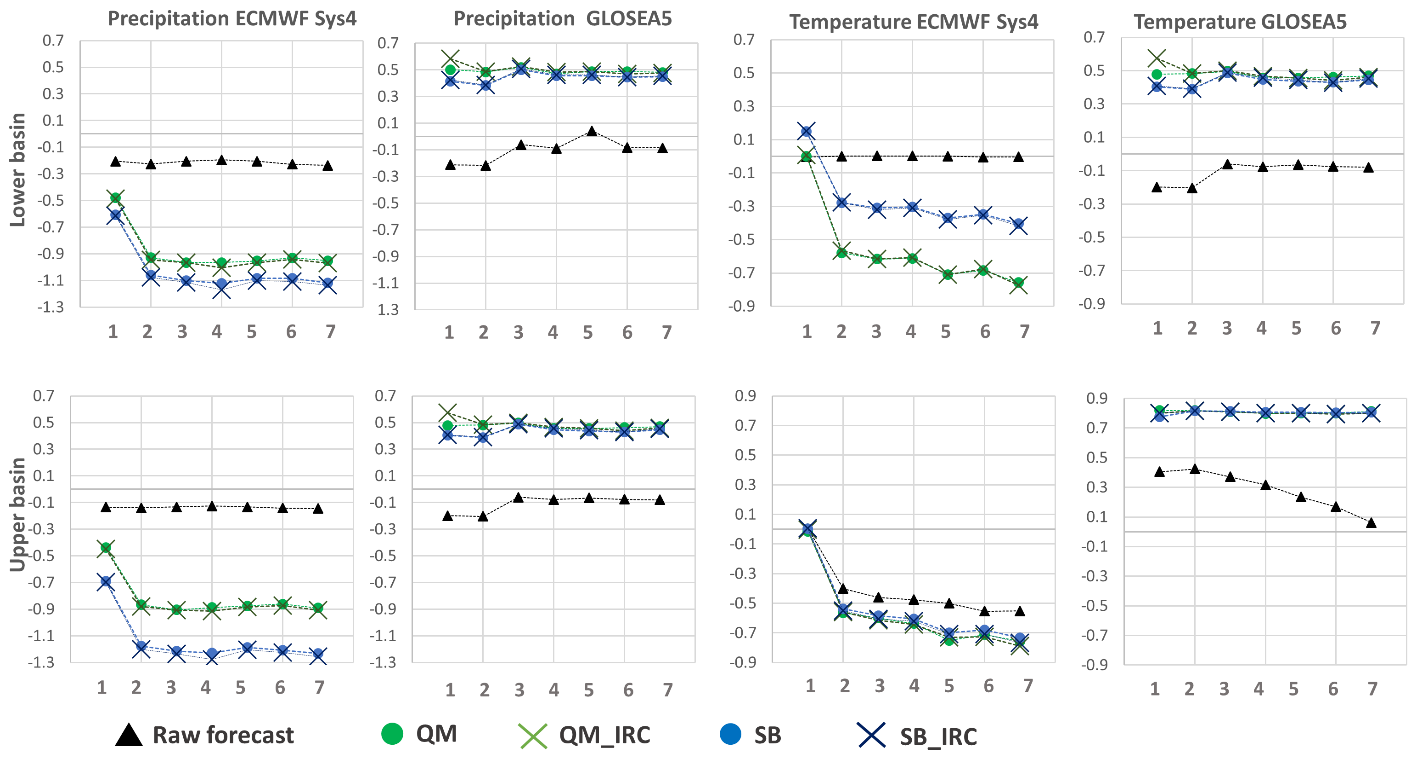 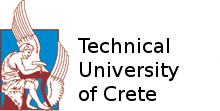 QM: quantile mapping
SB: Simple bias correction
IRC: Individual realisations correction
Courtesy: TUC
Effect of calibration on subseasonal predictions: e.g. T2m
Anomaly correlation
raw
-> Calibration not necessarily improves forecast skill (but improves reliability)
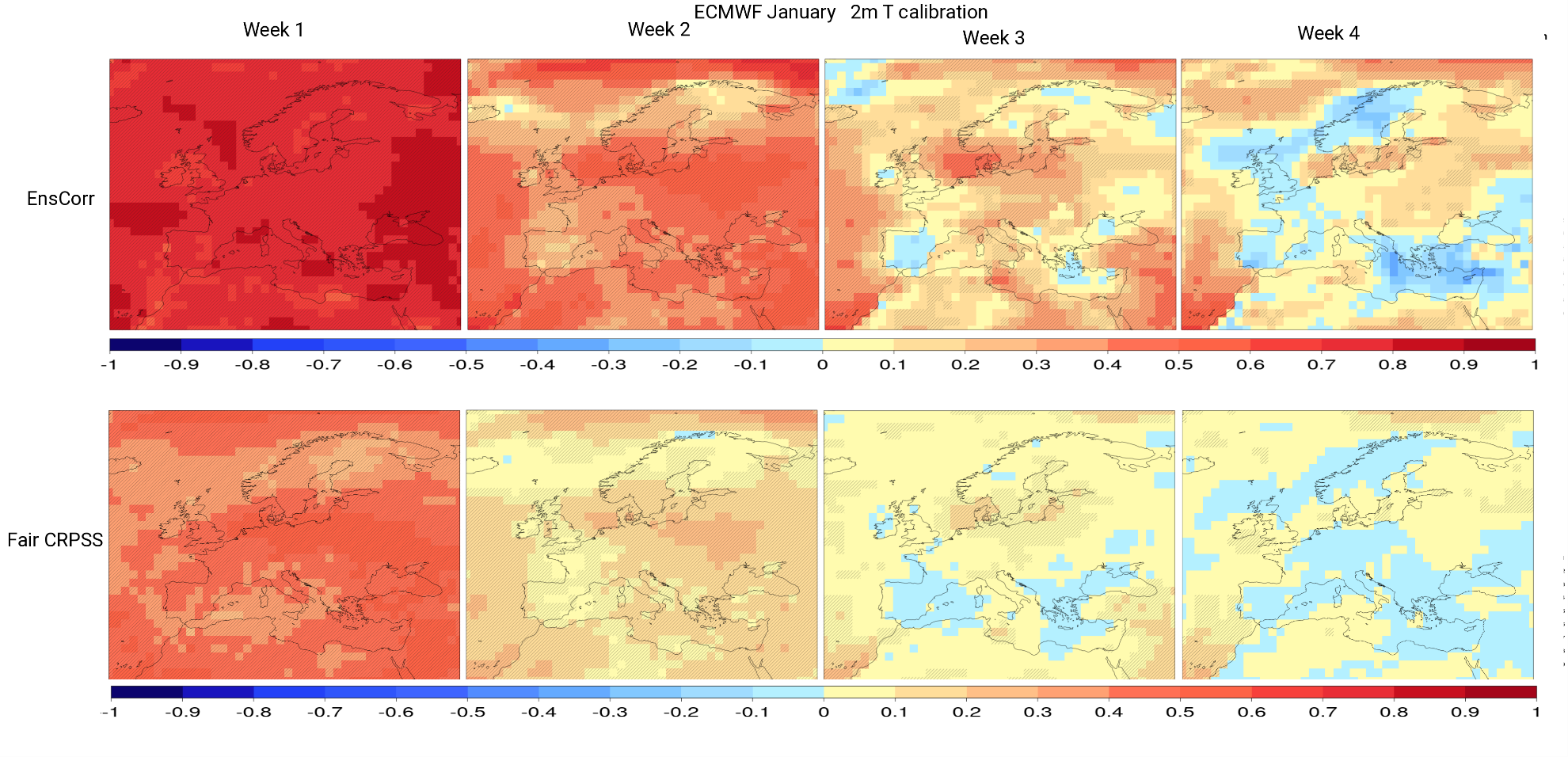 calibrated
ECMWF monthly prediction system: 11 members, 20 yrs hincast (1996-2015)
Verification: ERA-Interim
Summary
Reasonable skill of seasonal predictions for temperature but generally low skill for precipitation
Some regional (small) improvements of prediction skill by
Initialising observed soil moisture
Increasing the model resolution

Smart processing of the model output can also improve skill
E.g. imposing observed empirical relationship between NAO and precipitation
Combining multiple models
Mixed results from bias correction, and calibration
Thank you
markus.donat@bsc.es
IMPREX is funded by the EU H2020 Framework Programme under grant agreement no. GA 641811)
Impact of Soil Moisture Initialization on Seasonal Forecast of Maize Yield
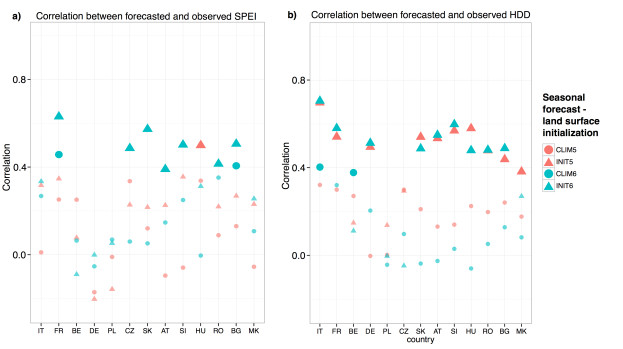 Ceglar, A. et al. (2018) Sci. Rep., 8:1322
Improvements from increasing model resolution
e.g. improved ENSO predictions (Niño3.4)
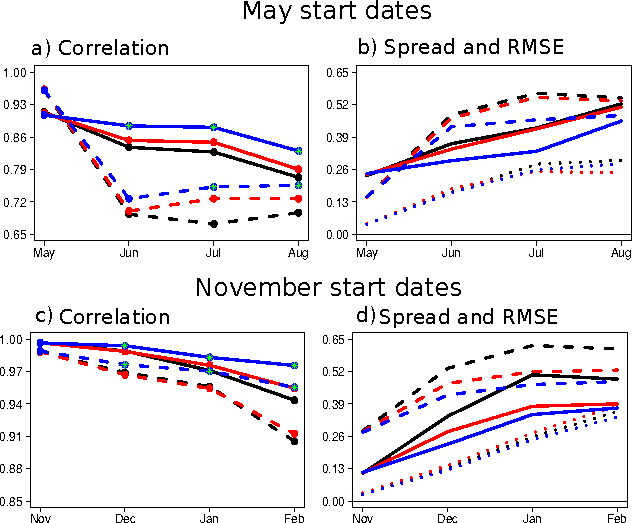 SRes (black), 
IRes (red),
HRes (blue)

Obs reference:
ESA (solid), ERSST (dashed)
Prodhomme et al (2016) , J. Clim., 29, 9141-9162
Subseasonal predictions: 2m T raw
ECMWF monthly prediction system: 11 members, 20 yrs hincast (1996-2015)
Verification: ERA-Interim
Effect of calibration on subseasonal predictions: e.g. T2m
ECMWF monthly prediction system: 11 members, 20 yrs hincast (1996-2015)
Verification: ERA-Interim 
Calibration: Inflation method
Calibration improves reliability, not forecast skill